ST performance @ CNAO vs past campaigns
Giacomo Traini
FOOT general meeting, Trento, 11th December 2023
ToF Comparison with the past campaigns
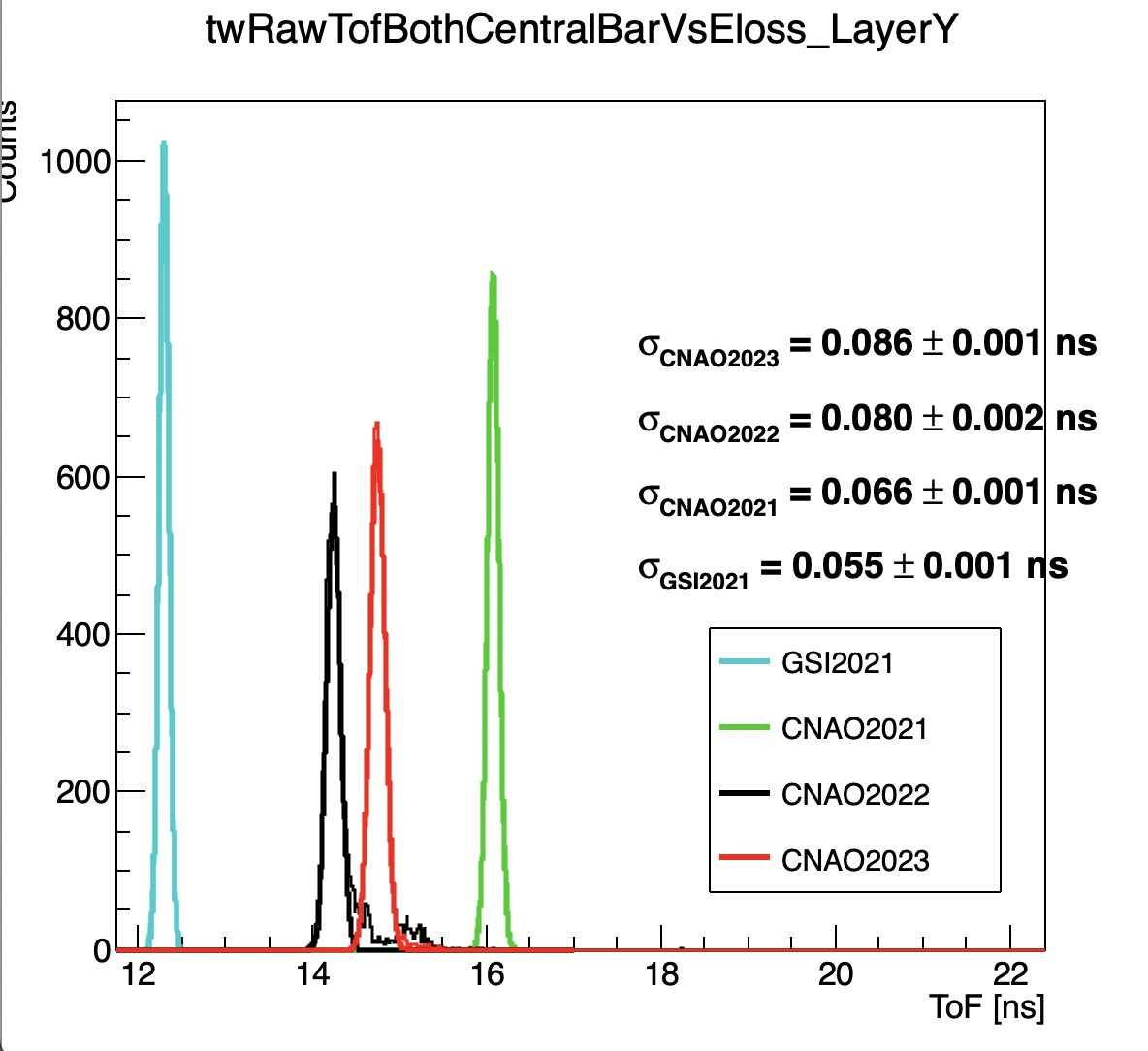 As spotted by Roberto during the analysis meeting the ToF resolution @ CNAO202{2,3} is significantly worse than the past

Comparing with the data published in old papers, thesis, presentations, it seems that the effect is due to the ST

Negligible impact in Z-id but potentially serious impact in mass resolution
12C @ 200 MeV/u with C target**
ToF
**except GSI 16O @ 400 MeV/u
CNAO2023 Run 6172 (Maj)
FOOT general meeting, Trento 2023
11/12/23
TW response
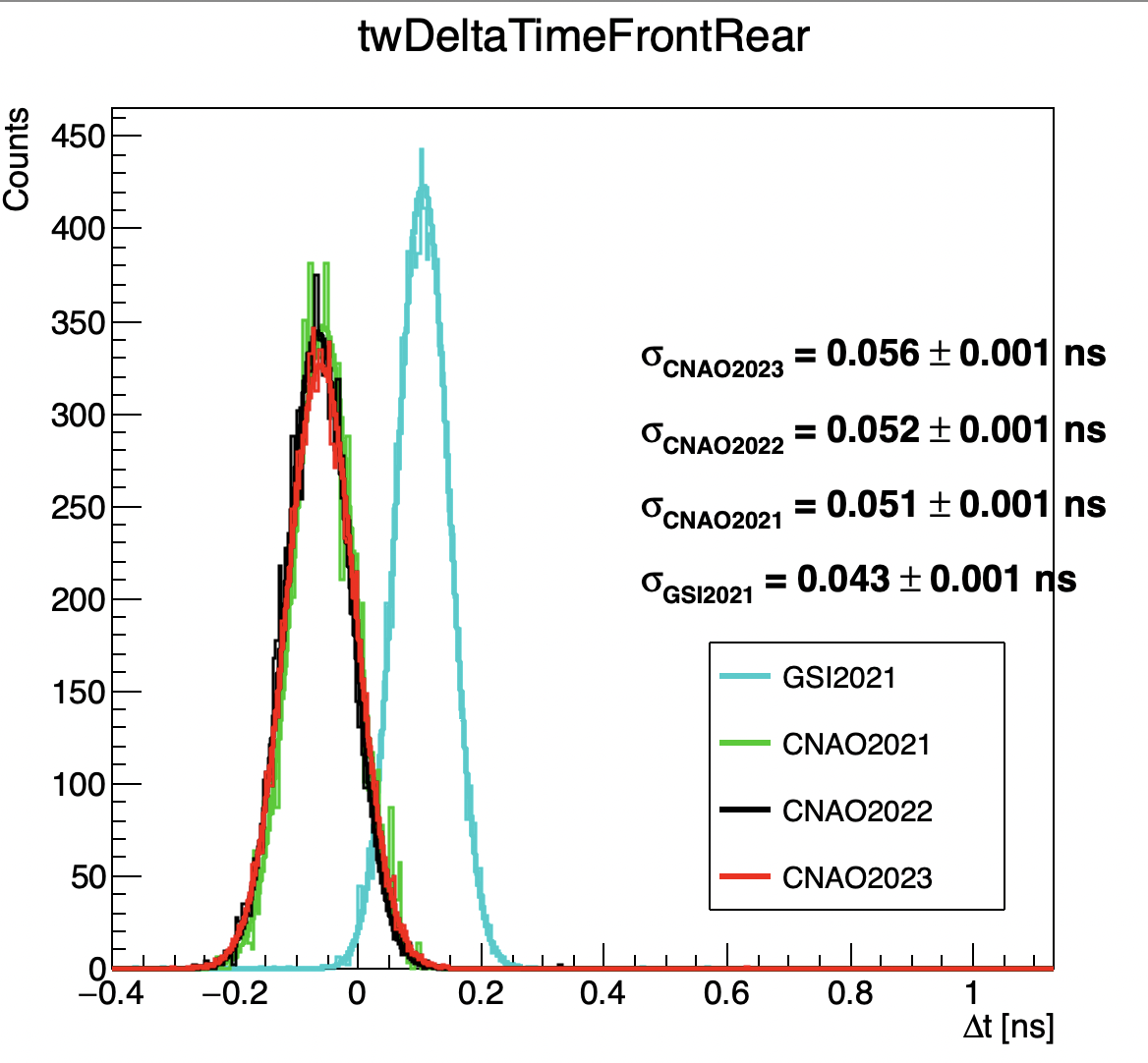 12C @ 200 MeV/u with C target**
TW reso
Looking at the Δt between the central bars, the TW seems to be quite stable, even if numbers suggest that a tiny effect is present

However, the TW contribution to the ToF is negligible as expected
**except GSI 16O @ 400 MeV/u
FOOT general meeting, Trento 2023
11/12/23
ST performance
Method 1:

We can not unfold the resolution contribution due to  the clock synchronization!

Method2:




	Correlation between channels is not taken into account
Not exactly the method that we use to compute the ToF
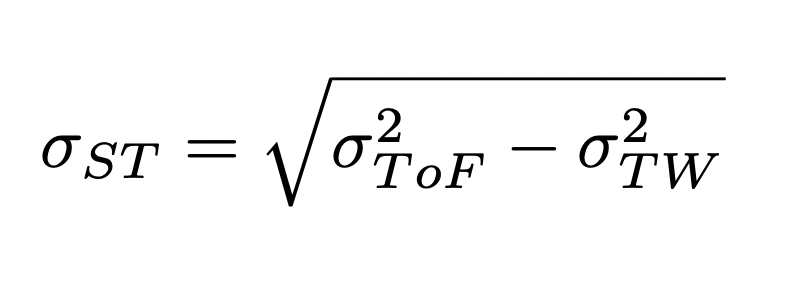 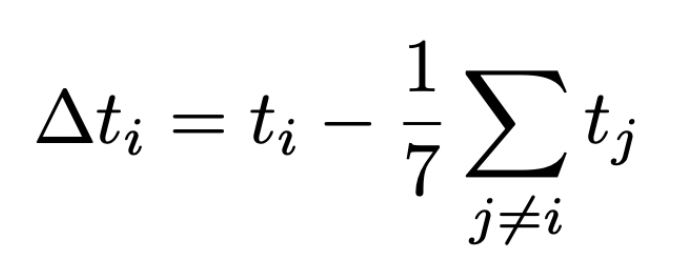 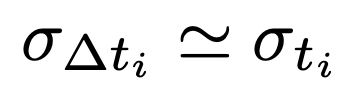 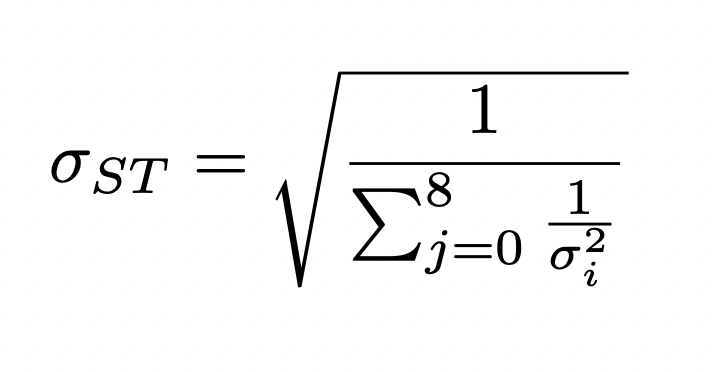 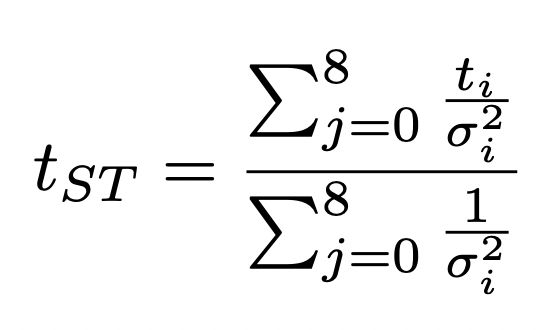 FOOT general meeting, Trento 2023
11/12/23
ST performance
Comments:
The ST channels power supply has been slighlty changed in each campaign to “equalize” noise (i.e. to have no random coincidences with majority=5) . A straight comparison is not really possible
Nevertheless, a significant difference is observed in CNAO202{2,3} campaigns
FOOT general meeting, Trento 2023
11/12/23
An always useful reminder
ST time evaluation method:
The 8 collected signals are  summed up
Time is taken @ 20% of max amplitude with respect to the baseline (using linear interpolation)

Resolution depends on:
Time steepness
Electronic noise
Sampling rate, accuracy in amplitude and baseline evaluation
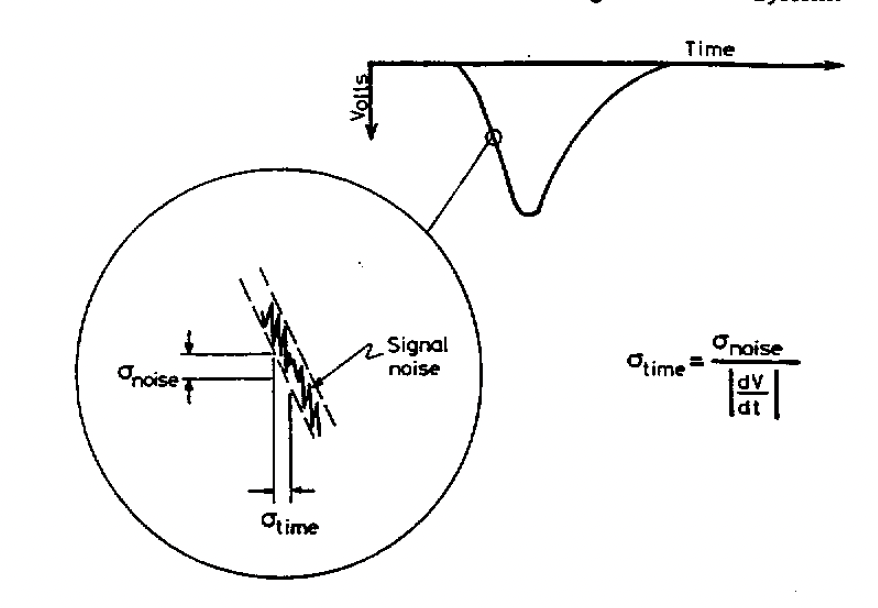 From W.R. Leo…
FOOT general meeting, Trento 2023
11/12/23
ST response
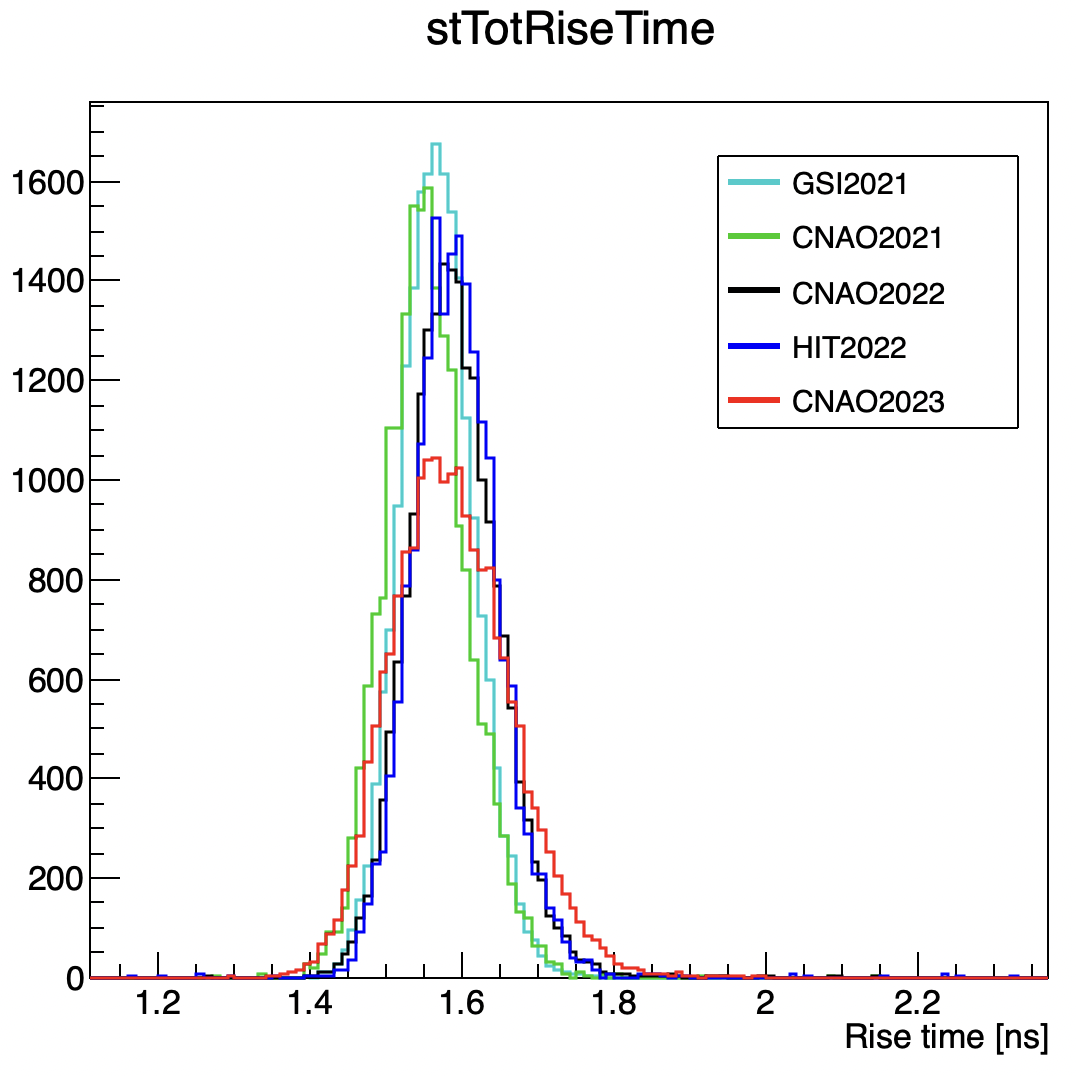 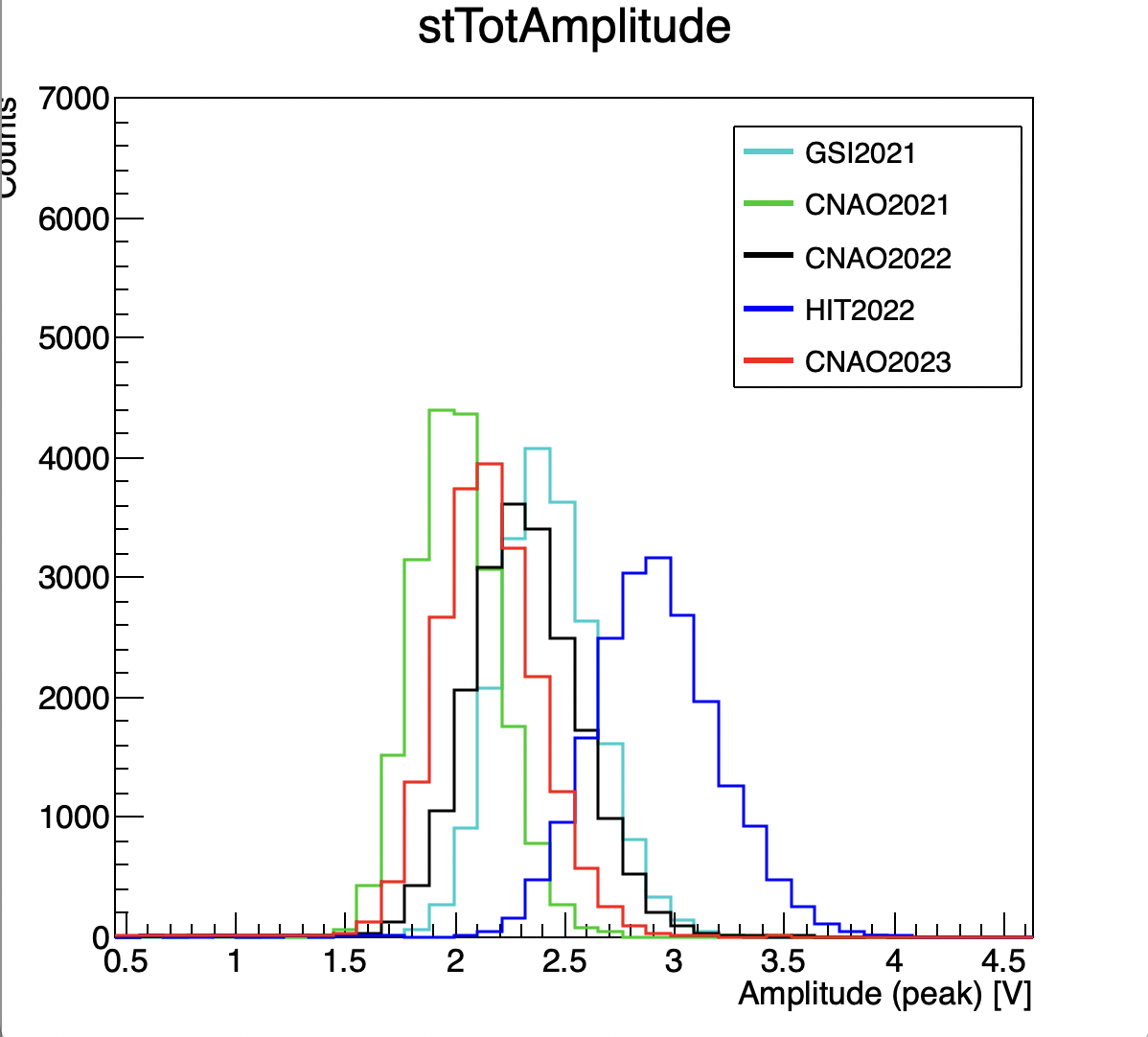 CNAO2021 has the lower amplitude, unexpected…
CNAO2023 has a more spread rise time distribution
FOOT general meeting, Trento 2023
11/12/23
Noise…
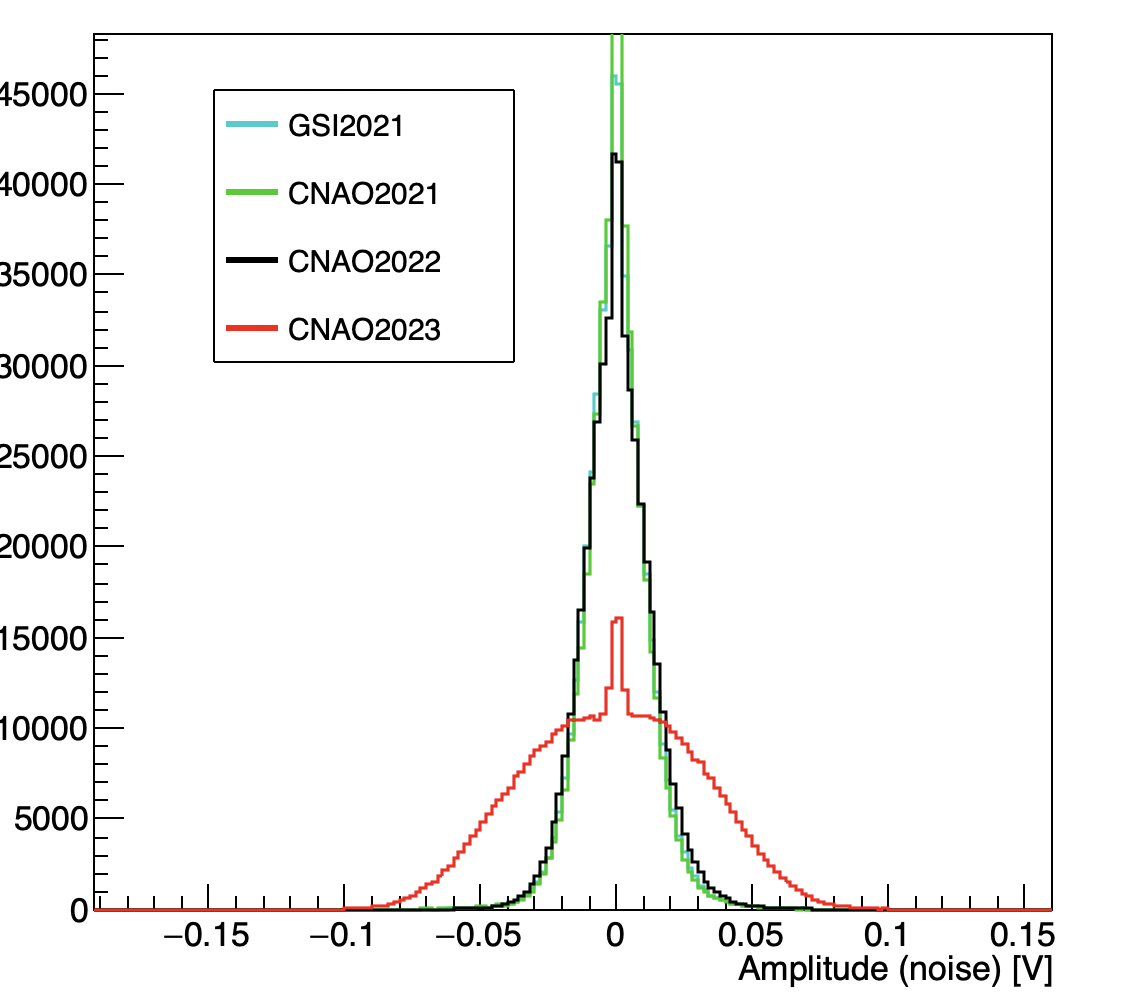 Electronic noise (i.e. baseline fluctuations) seems to be significantly larger @ CNAO2023
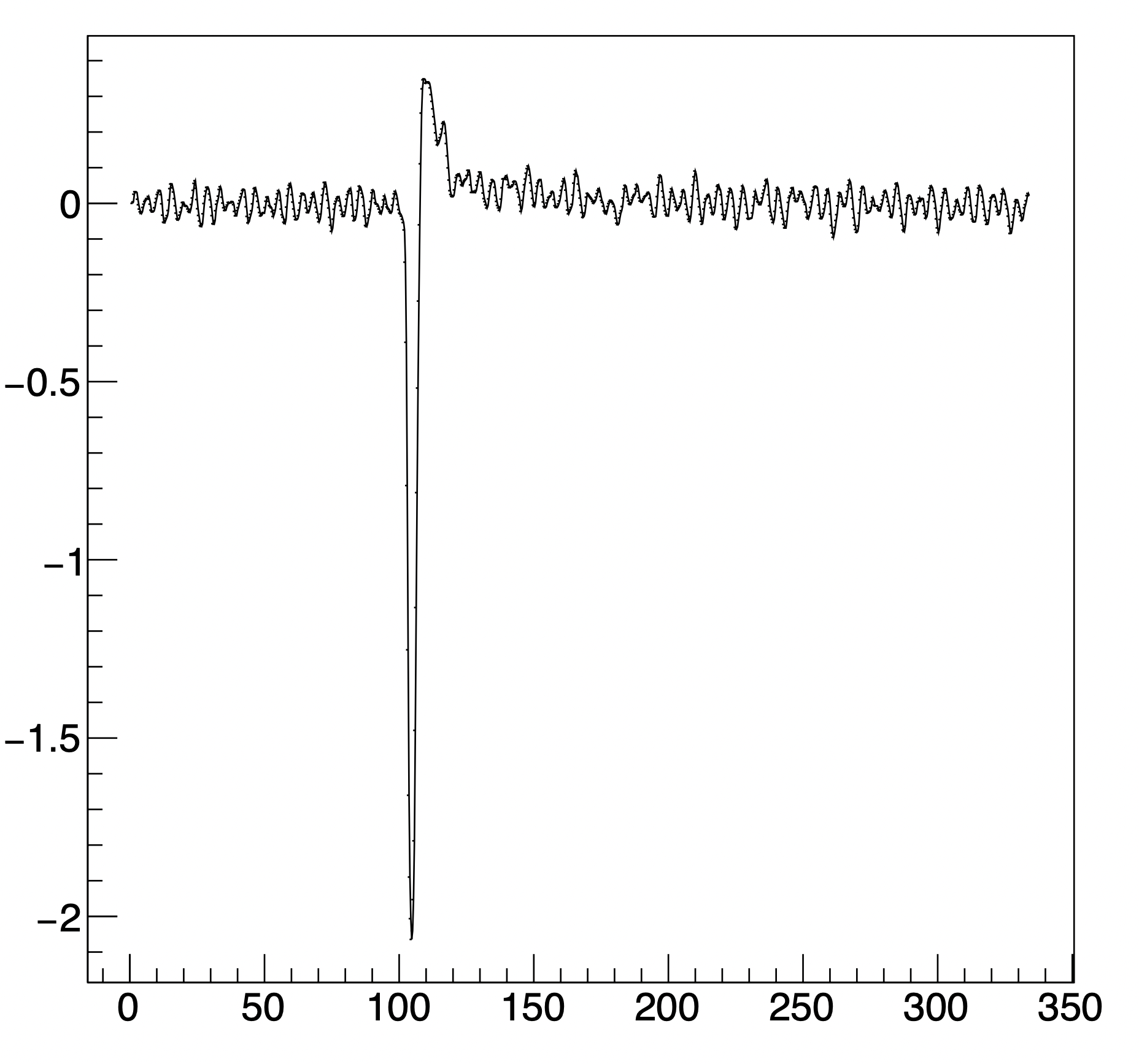 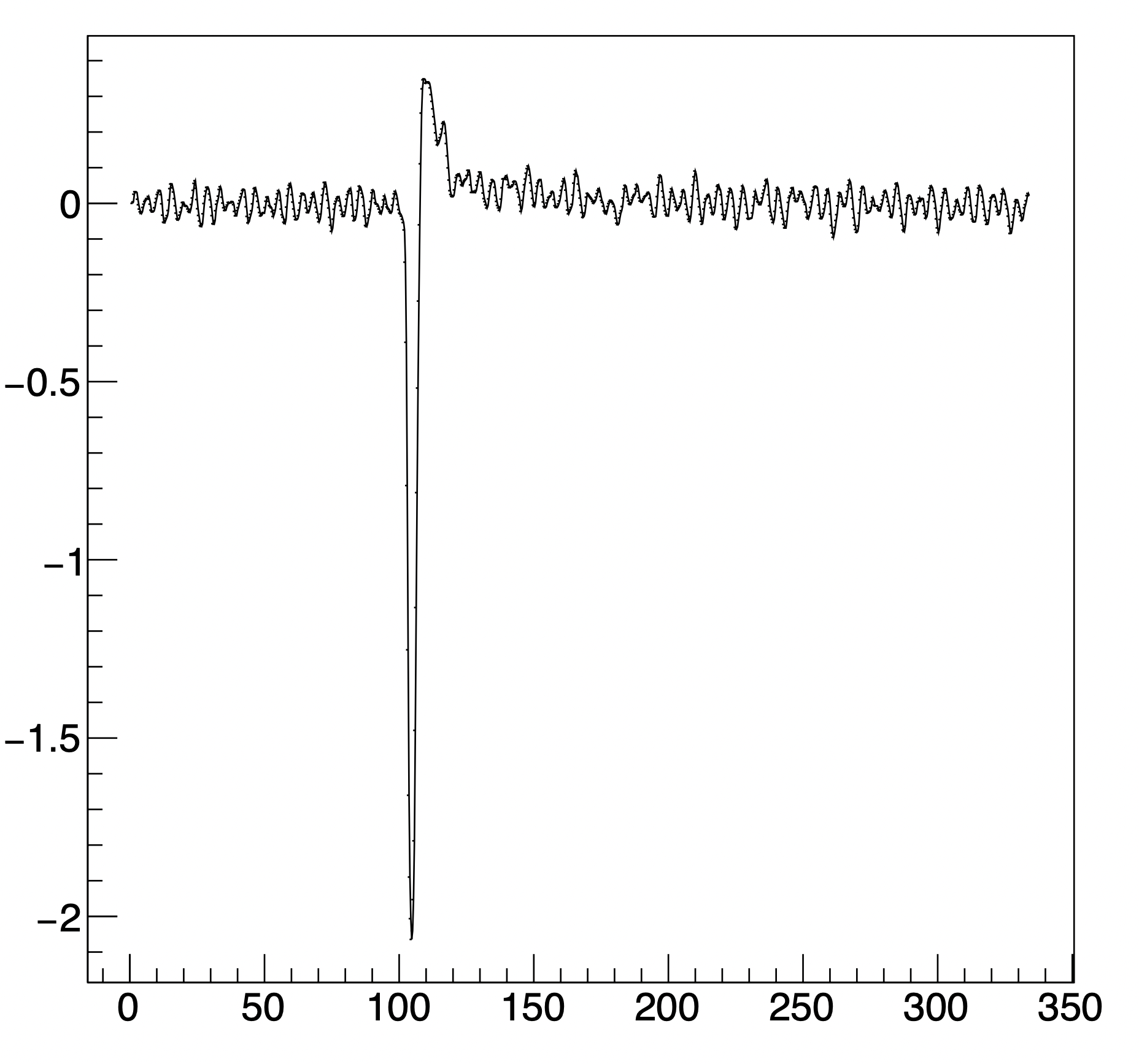 Can be filtered?
FOOT general meeting, Trento 2023
11/12/23
Fourier analysis
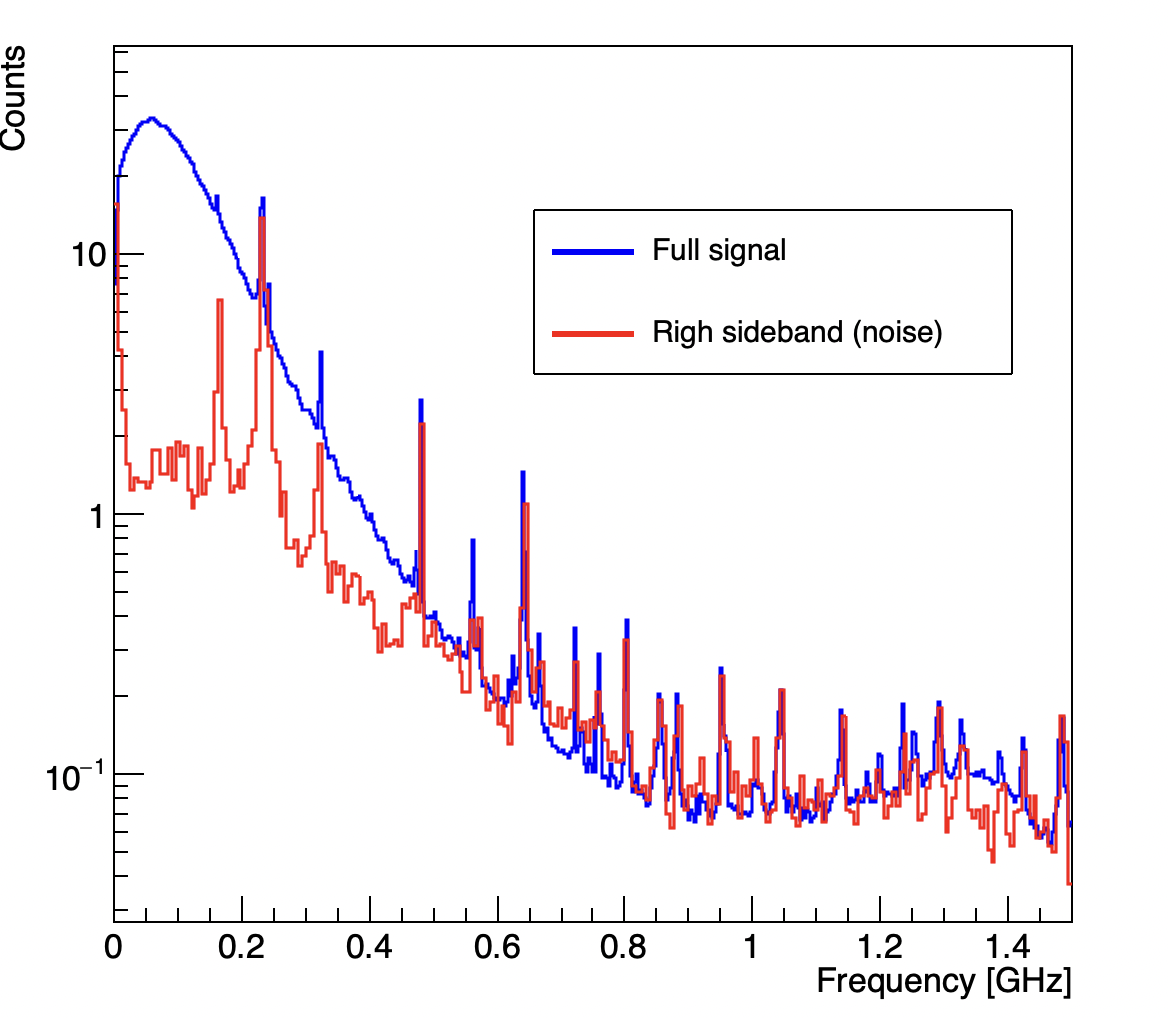 FFT implemented in shoe (ROOT libraries), still to be pushed

Clear peaks due to electronic noise can be observed in frequency spectrum

Let’s try to implement a filter. The idea is to :
Compute the frequency spectrum event-by-event
Apply a filter
Compute the inverse Fourier transform on the manipulated spectrum to re-obtain the signal in the time domain
230 MHz peak observed in waveform
average on ~ kEvents
FOOT general meeting, Trento 2023
11/12/23
Filter
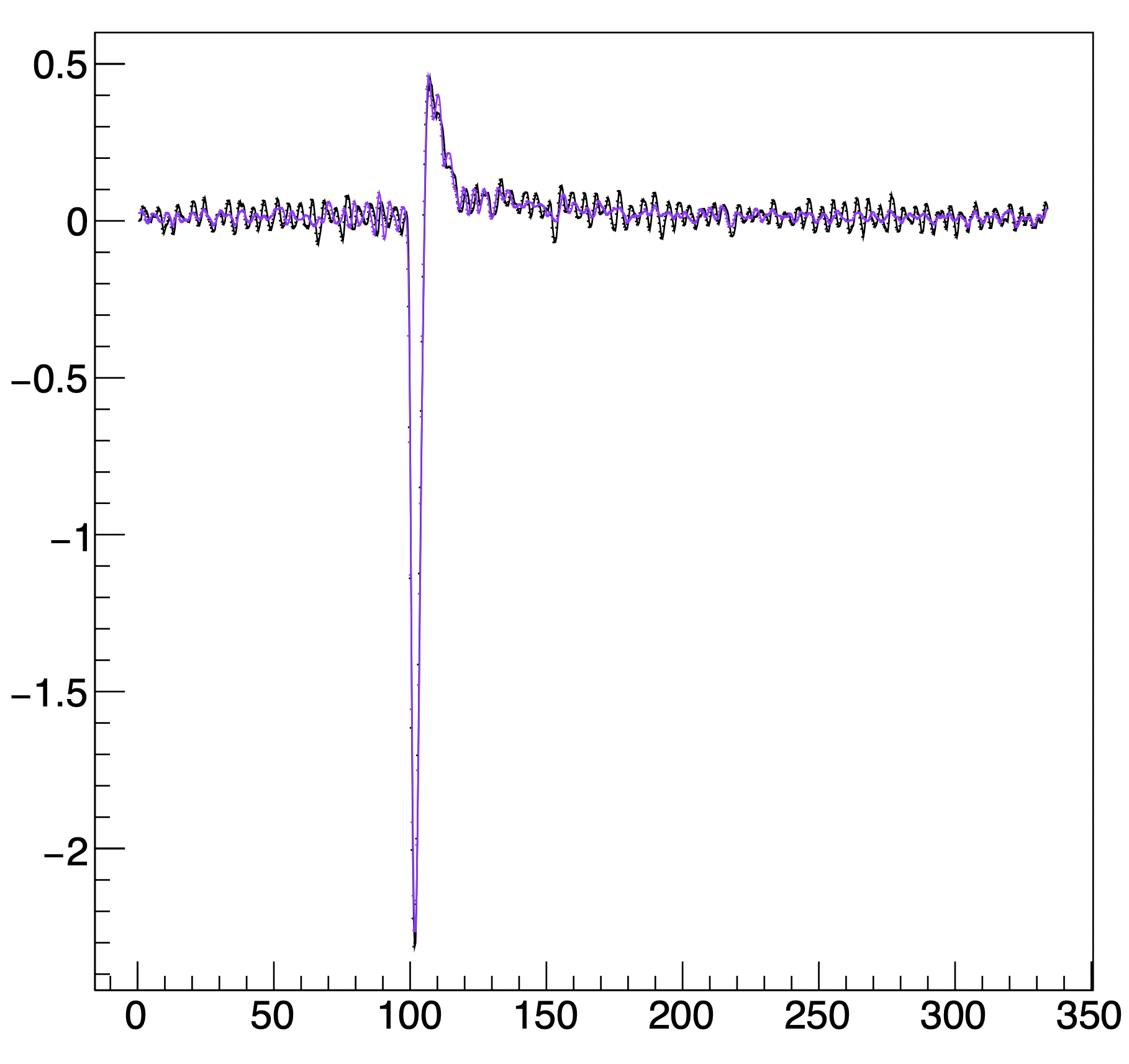 A lot of quick attempts (smoothing, low-pass, peak finder to automatically look for noise peak…)

I show you just the best  (at present) option: rough cut on single frequencies “by hand”
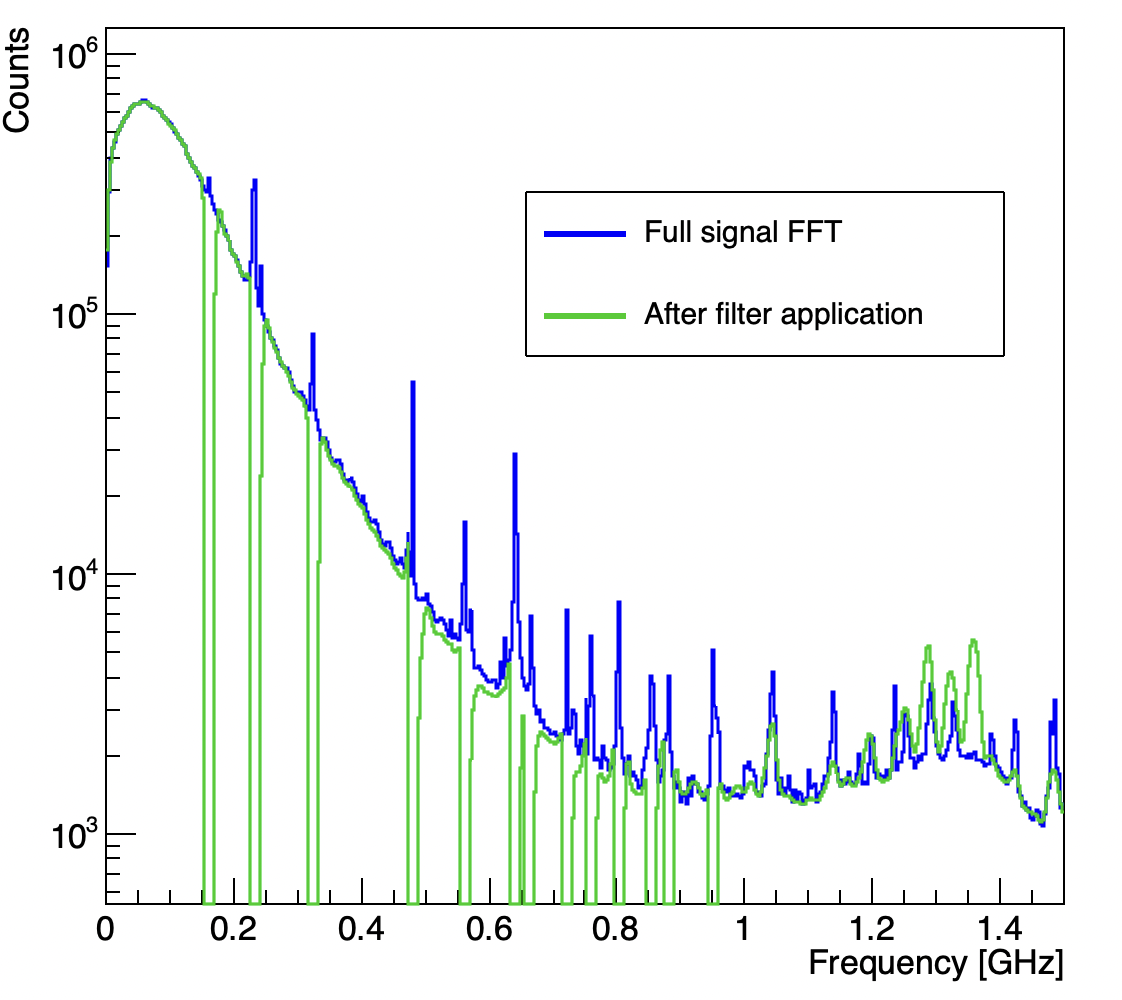 Orig.

Inv.FFT
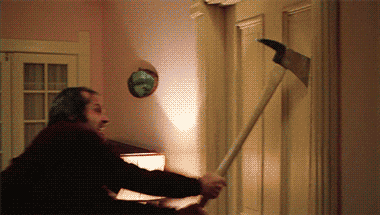 There is room for improvement…
FOOT general meeting, Trento 2023
11/12/23
Effect on the ST response
Amplitude lowering
Rise time enhancement
Noise reduction
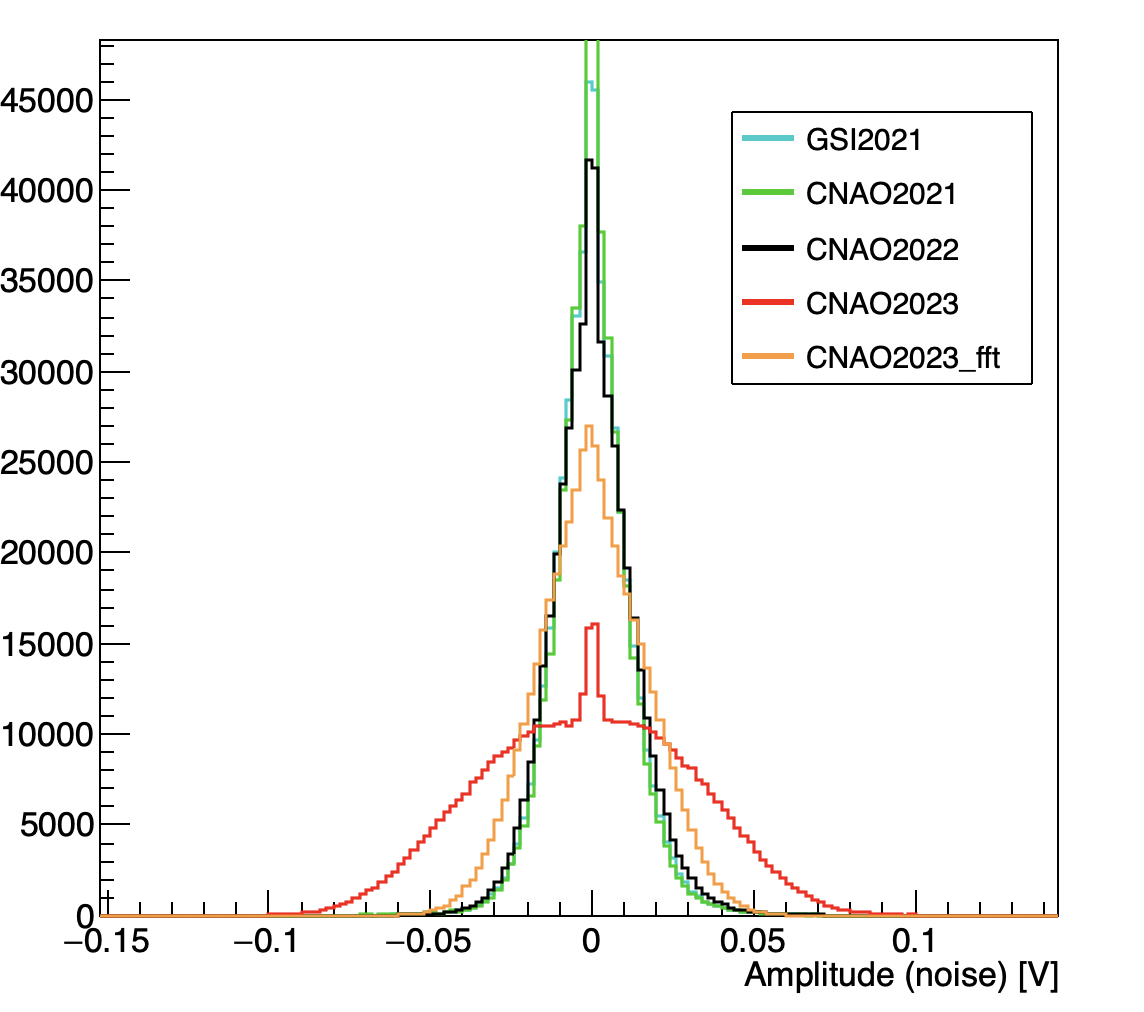 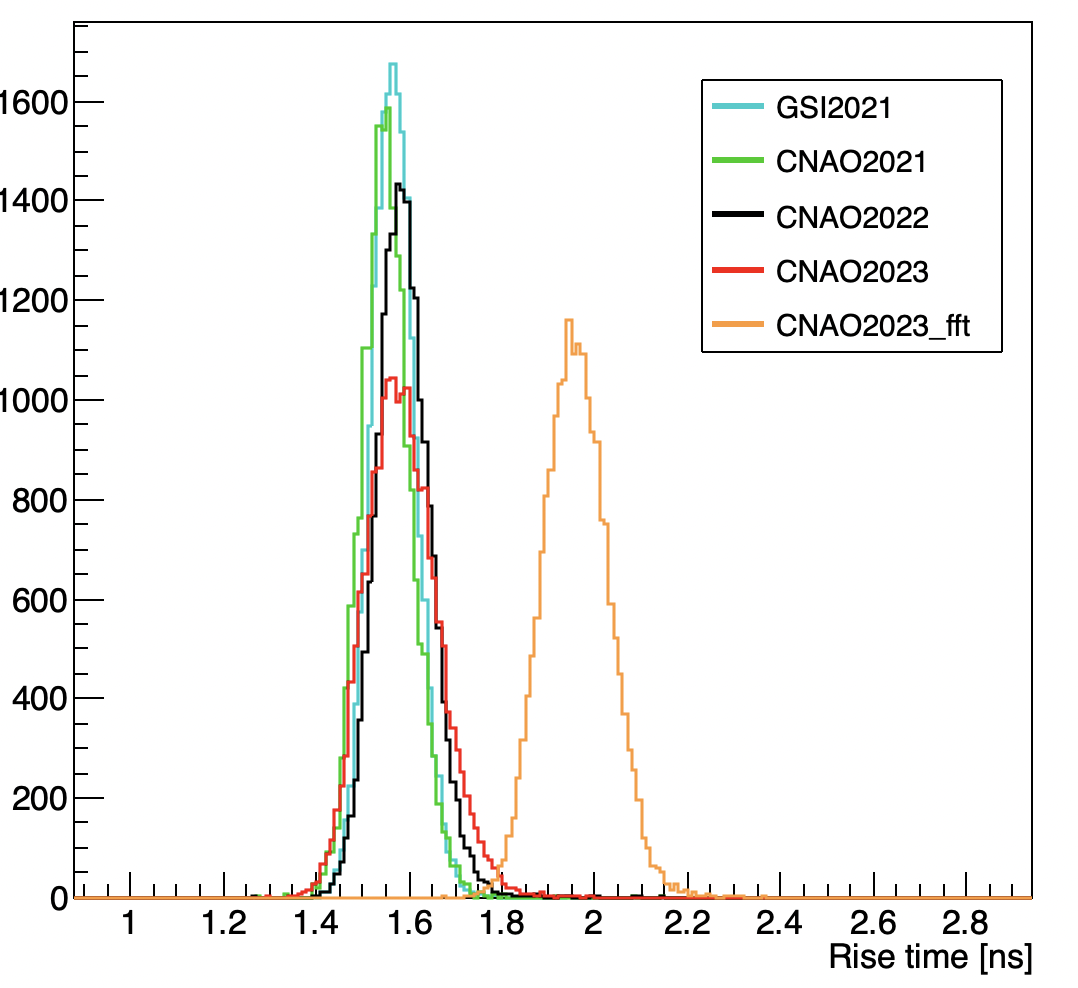 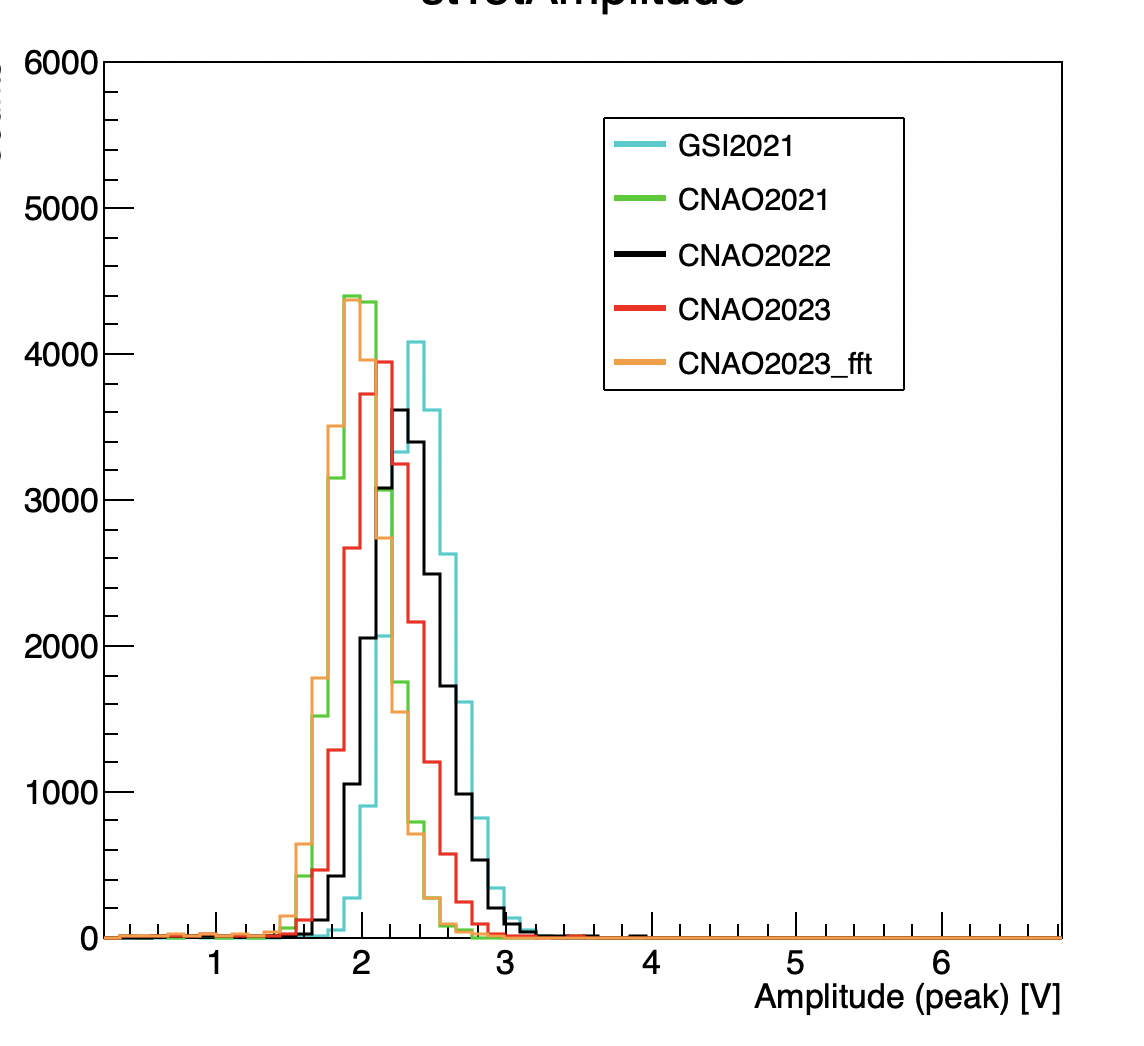 Noise is reduced at expense of signal steepness... It seems not promising
FOOT general meeting, Trento 2023
11/12/23
Effect on time of flight
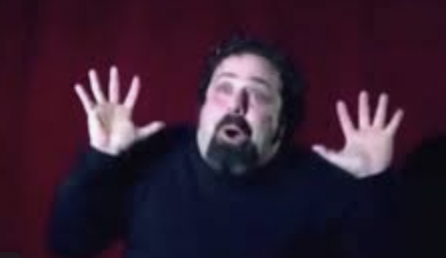 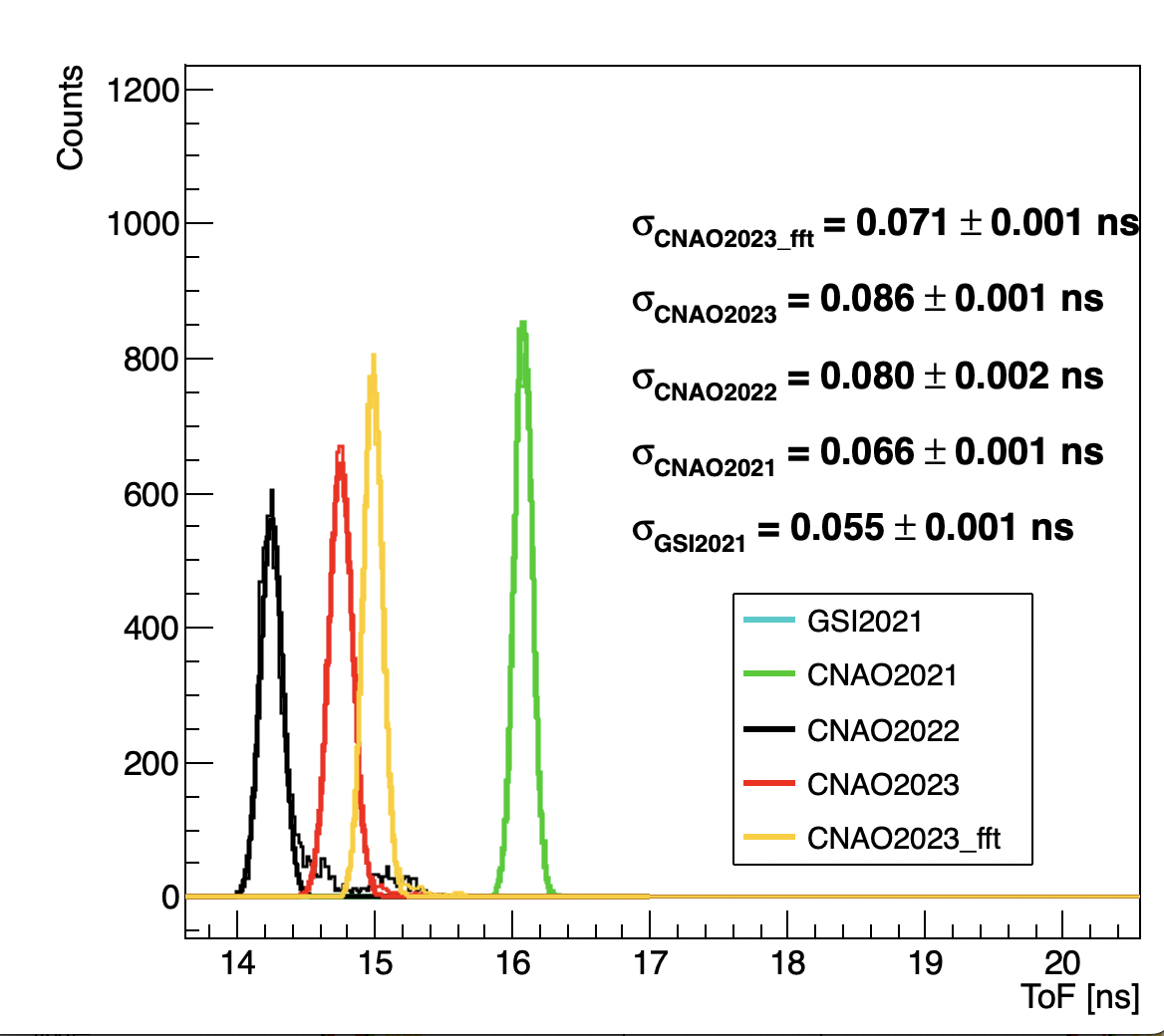 ToF resolution passes by 86 ps to 71 ps

Good improvement, we are quite close to CNAO2021 resolution. 

Possible explanation of such counterintuitive behaviour:
More favourable S/N ratio
Better assessment of baseline (helps in CFD algorithm)
FOOT general meeting, Trento 2023
11/12/23
Conclusions
Such method seems to be capable of improving time resolution. As the FFT is computed just on the sum signal, it has a negligible computational cost in shoe too.

However inconsistencies between campaign still remain (CNAO2022??)  and should be understood to be prepared for next data taking

Lot of curiosity in:
Apply the filtering process in the past campaign runs
Apply the filtering process to TW signals 

From HW point of view a check on scintillator performance should be done (it  was mounted in 2018..)
FOOT general meeting, Trento 2023
11/12/23
Addendum: beam tuning @ CNAO2023
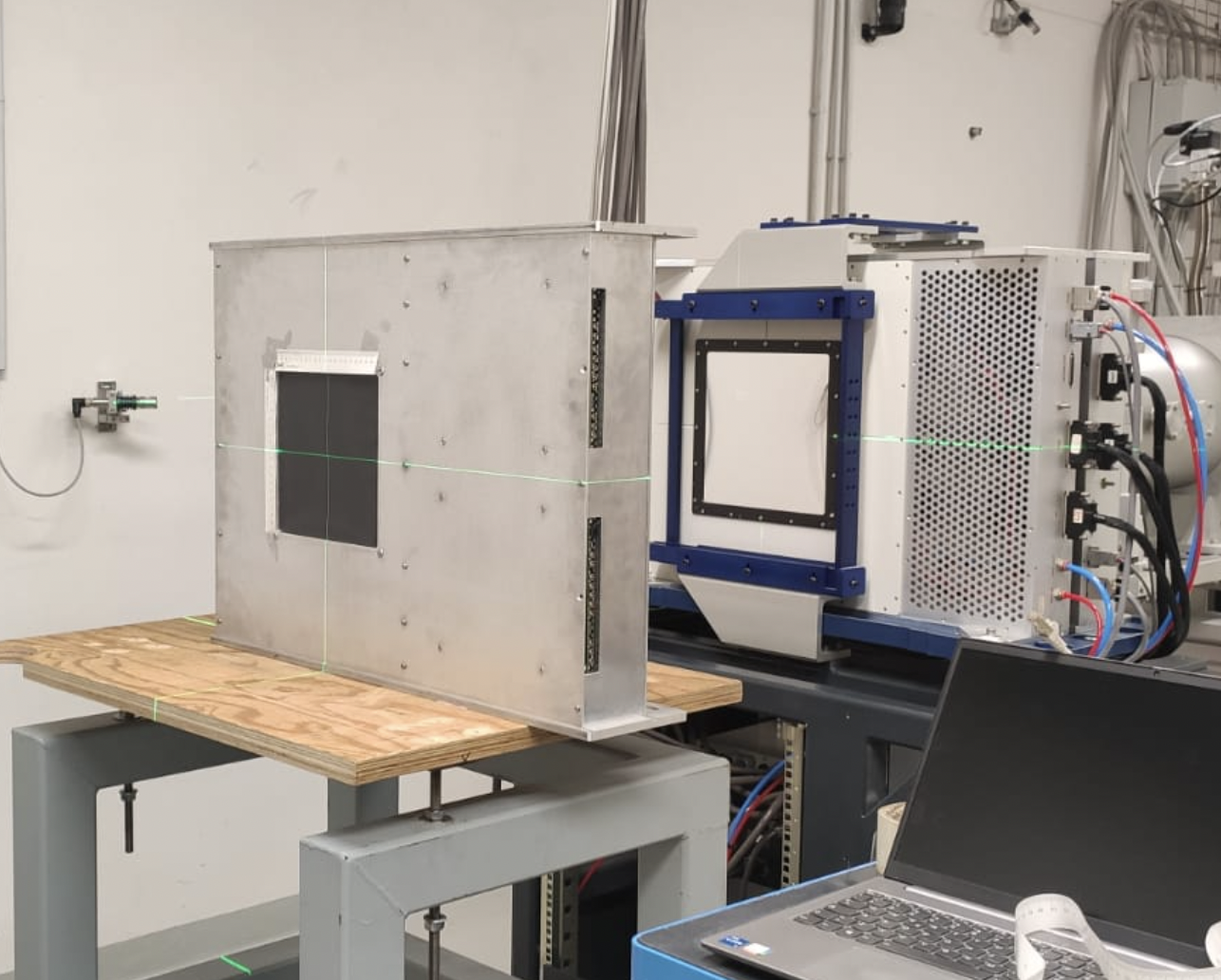 archive image
We used the low intensity beam monitor to create a set of  configurations spanning on different energies of p and 12C 

Goal: match the rate requirements while keeping the beam as narrow as possible

Unfortunately, beam time structure at μs level is not directly measurable with such detector…
FOOT general meeting, Trento 2023
11/12/23
Final report I
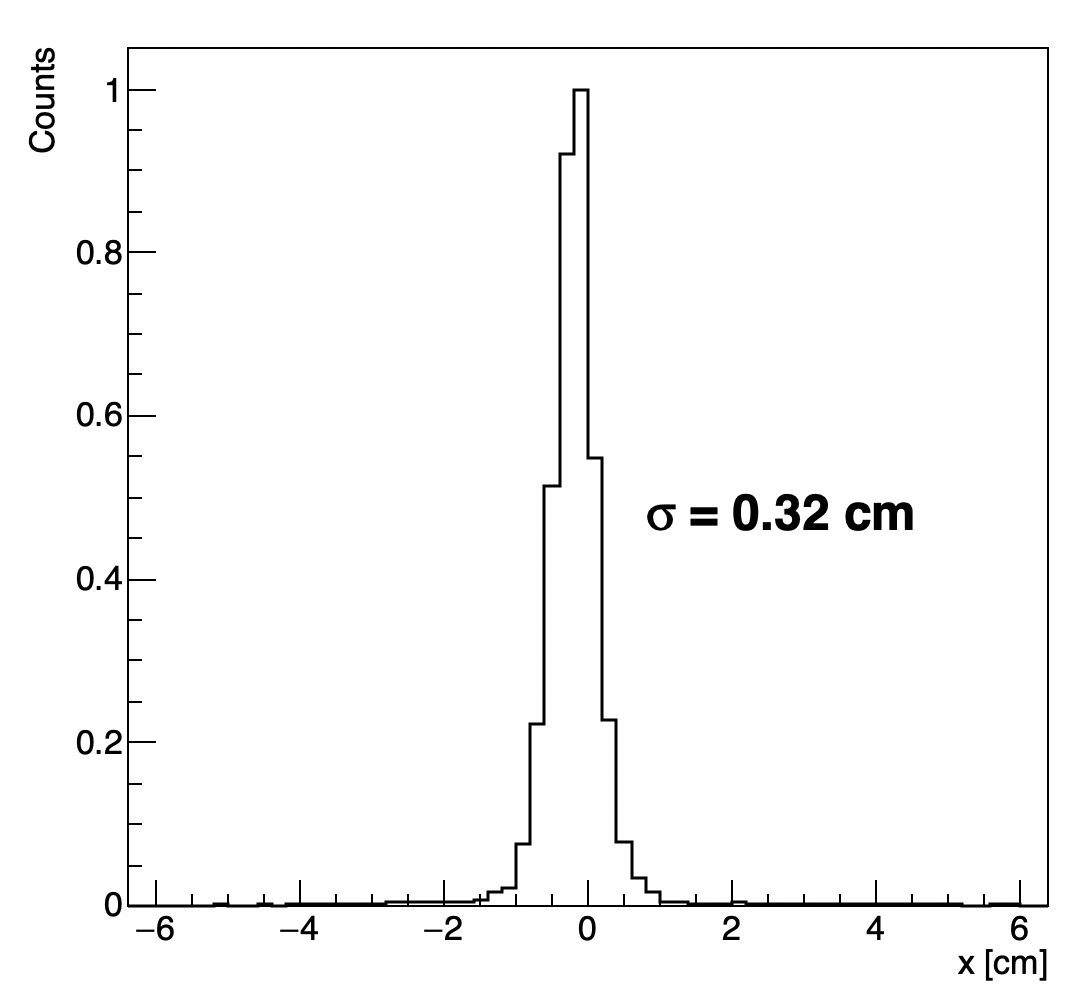 Two time-shifts was needed to create ~ 15 different configurations
Beam size was in the range 3-8 mm (highest and lowest energies are the most critical), systematically larger in y axis.

Comments:
 not always the prepared beam settings worked as expected during the data taking (12C 115 MeV/u  and 250 MeV/u)
Some minor adjustments needs to be done online

Particular care has been addressed to avoid beam fluctuation for physics run.
Configuration for physics run
FOOT general meeting, Trento 2023
11/12/23
Final report II
Take home message: a very accurate assessment of our beam rate capability( i.e. pile-up rejection ) is fundamental
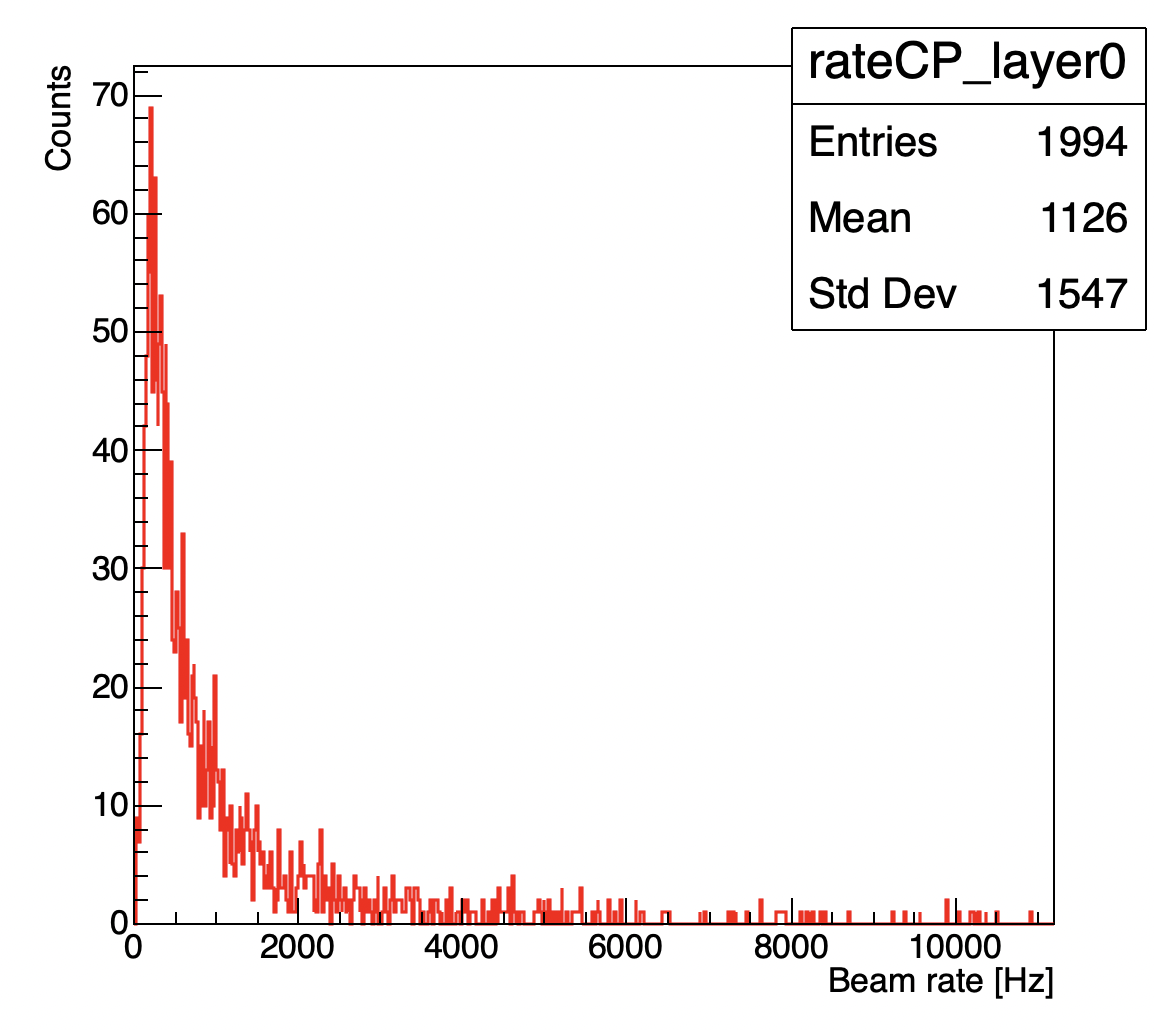 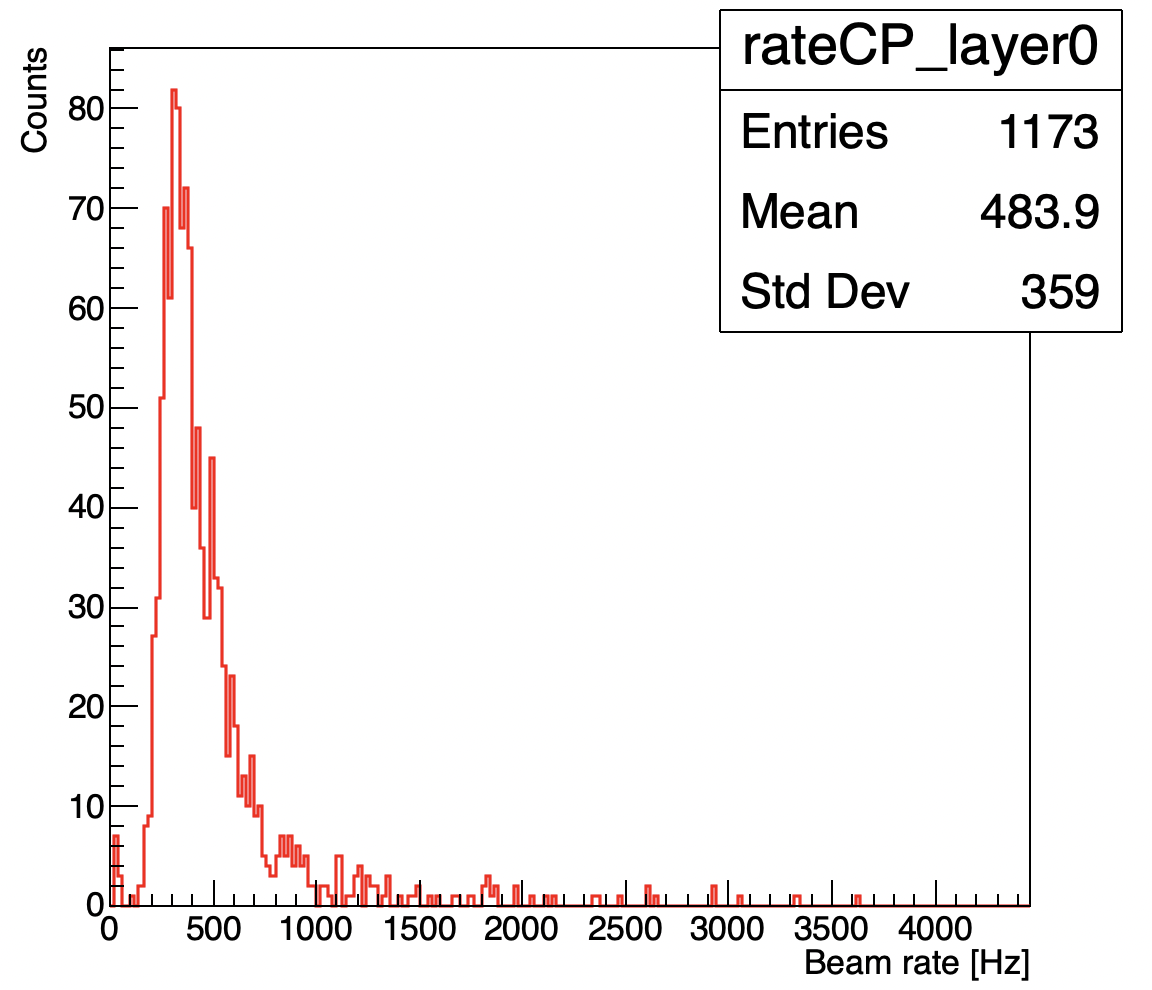 Attempt to enhance the intensity  12C @ 200 MeV/u
“Config31” 12C @ 200 MeV/u
FOOT general meeting, Trento 2023
11/12/23
Backup
FOOT general meeting, Trento 2023
11/12/23
ST single channels response (Amplitude)
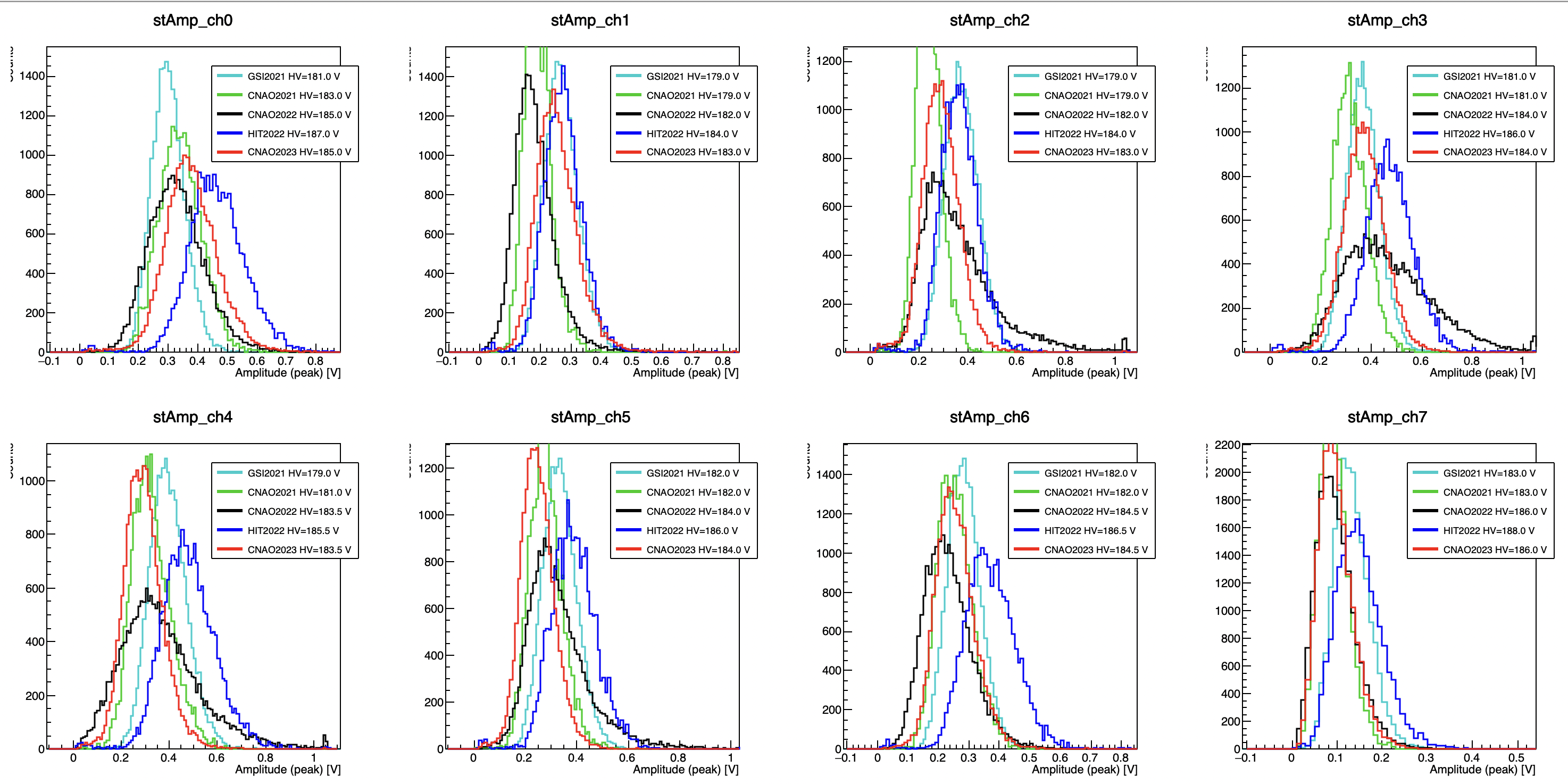 FOOT general meeting, Trento 2023
11/12/23
ST single channels response (Rise Time)
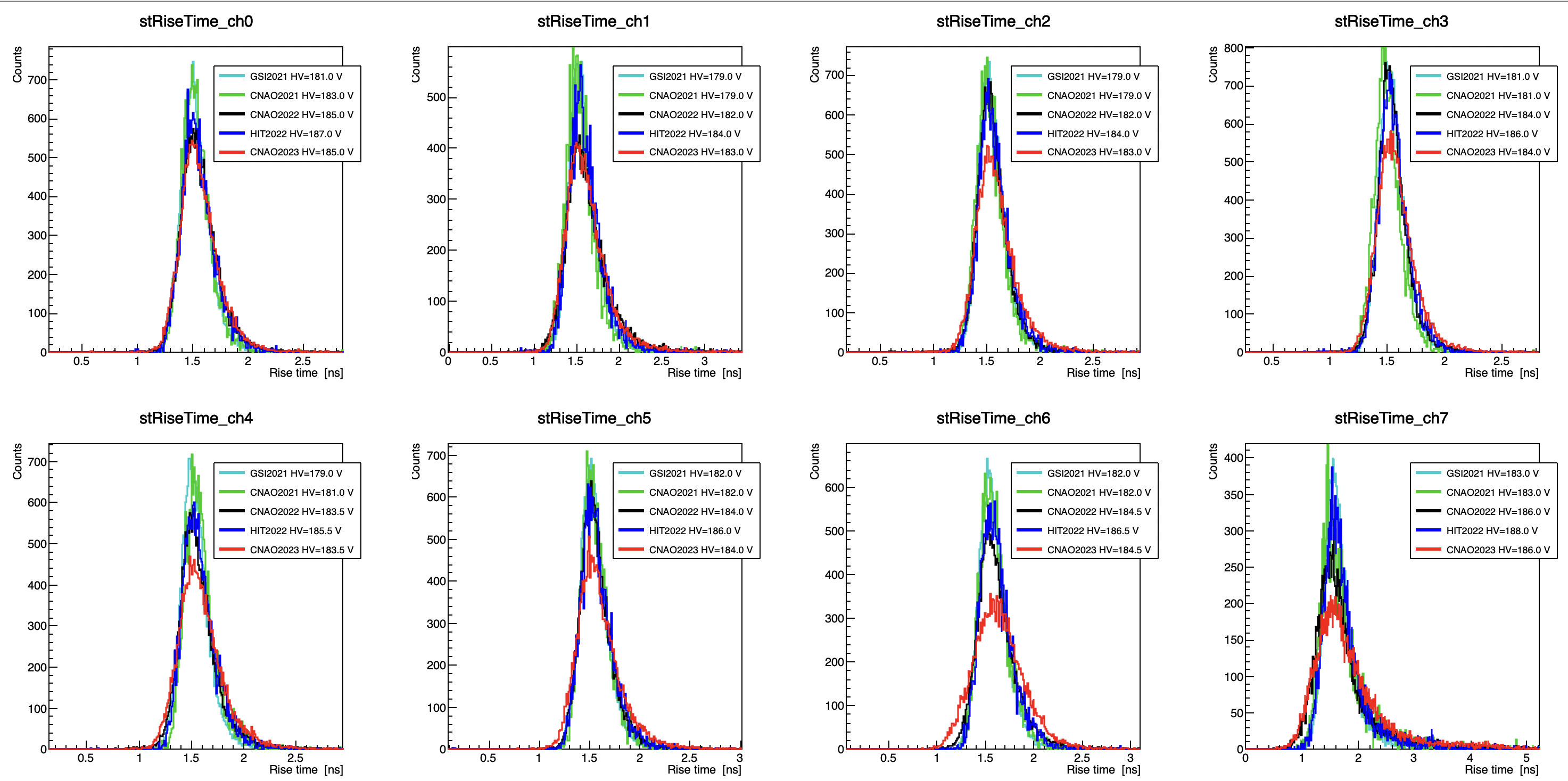 FOOT general meeting, Trento 2023
11/12/23
ST single channels response (Time reso)
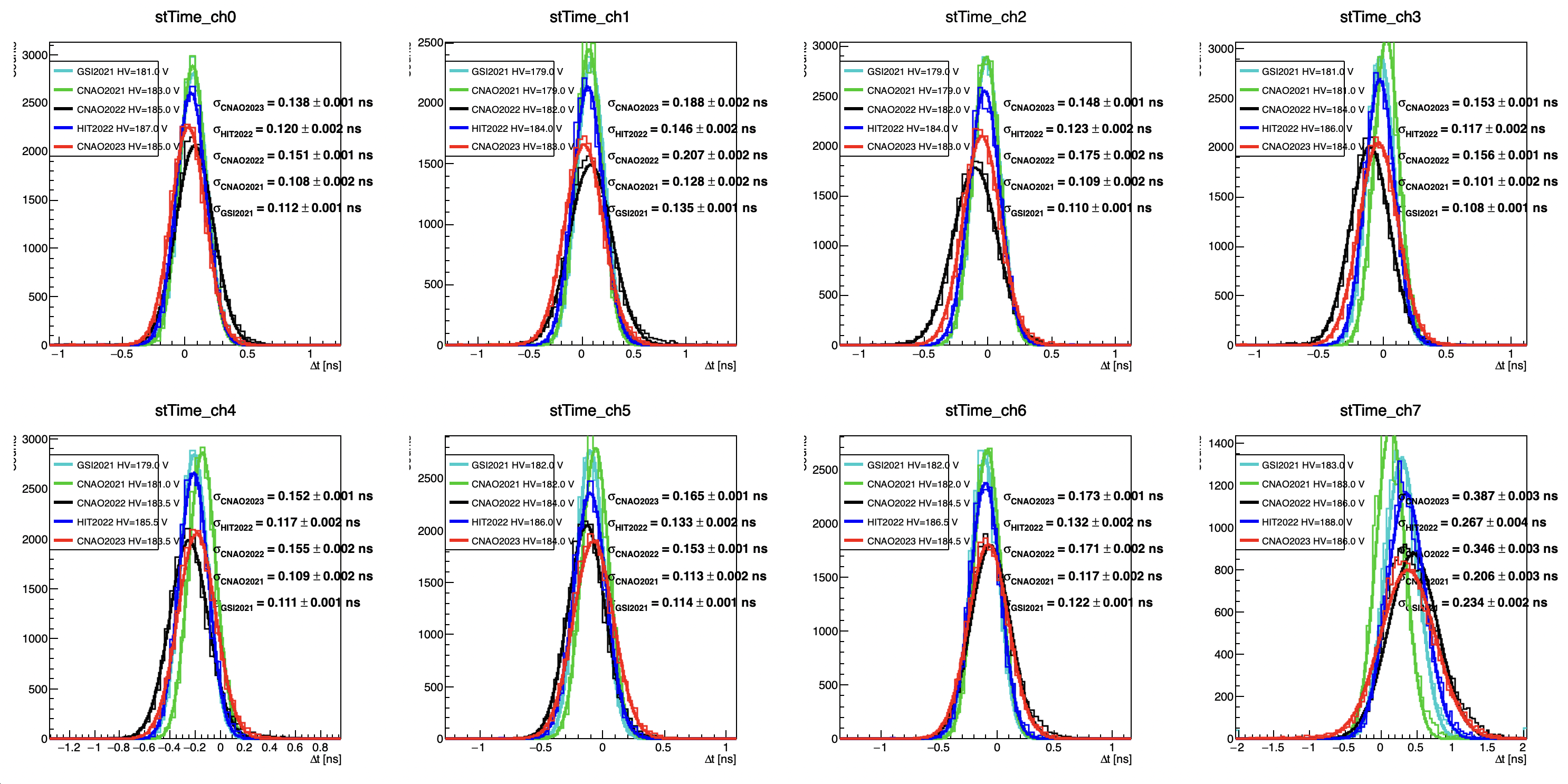 FOOT general meeting, Trento 2023
11/12/23
Noise
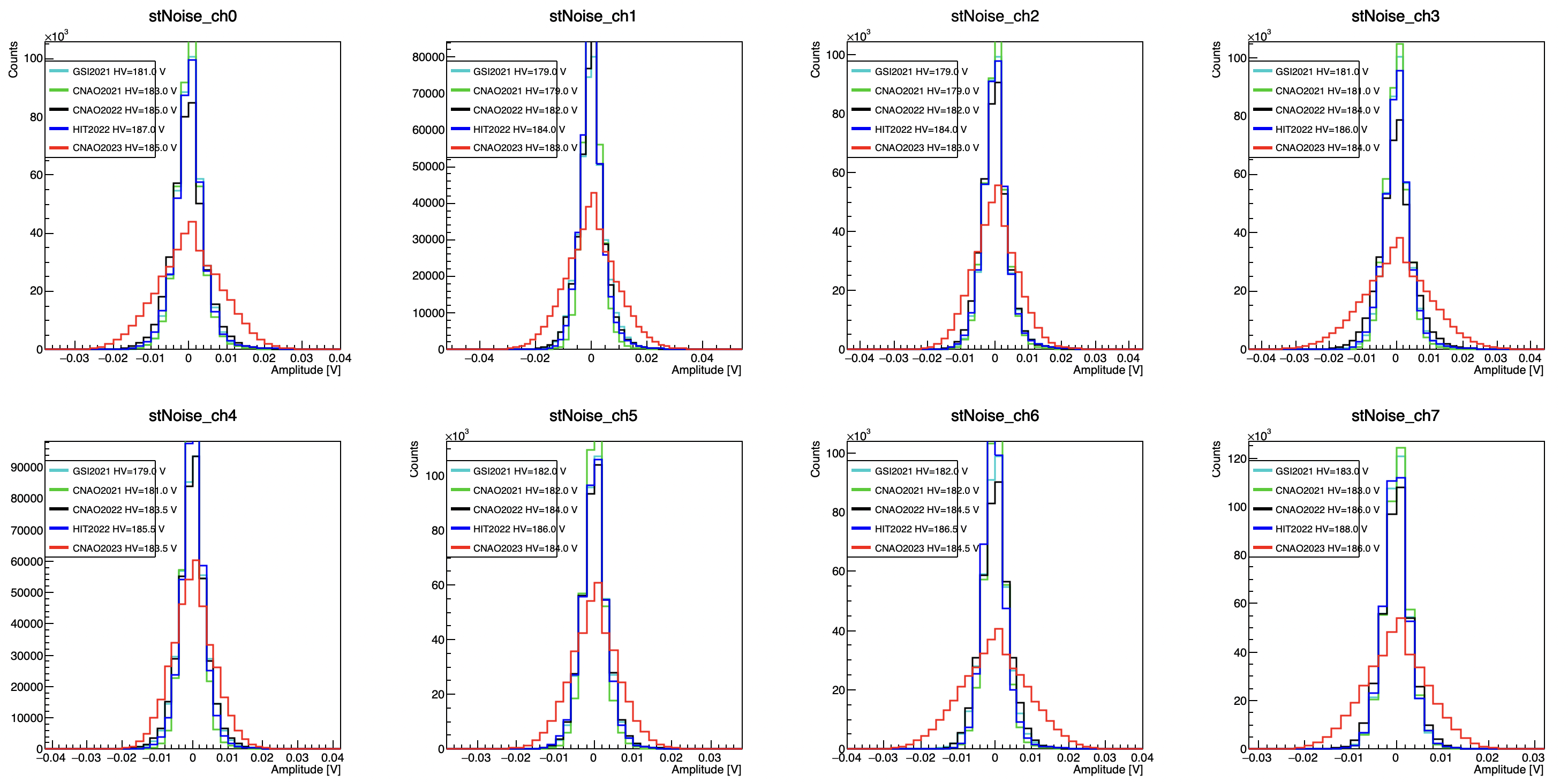 FOOT general meeting, Trento 2023
11/12/23
WaveDream clocks synchronisation and time calibration
No change using differences using old time calibrations in CNAO2023

In CNAO2021 we used board 173 instead of the 27 for the ST… this is of course suspicious, as we noticed at that time that F type boards was more noisy at gain 50…
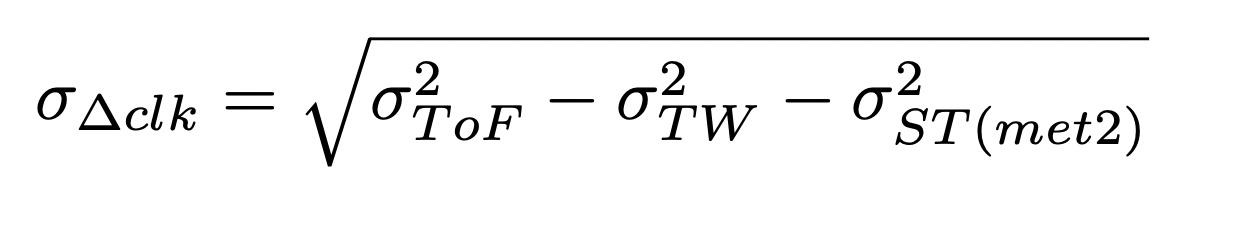 Does the noise have impact also in clk sync?
FOOT general meeting, Trento 2023
11/12/23
Test in lab with LED
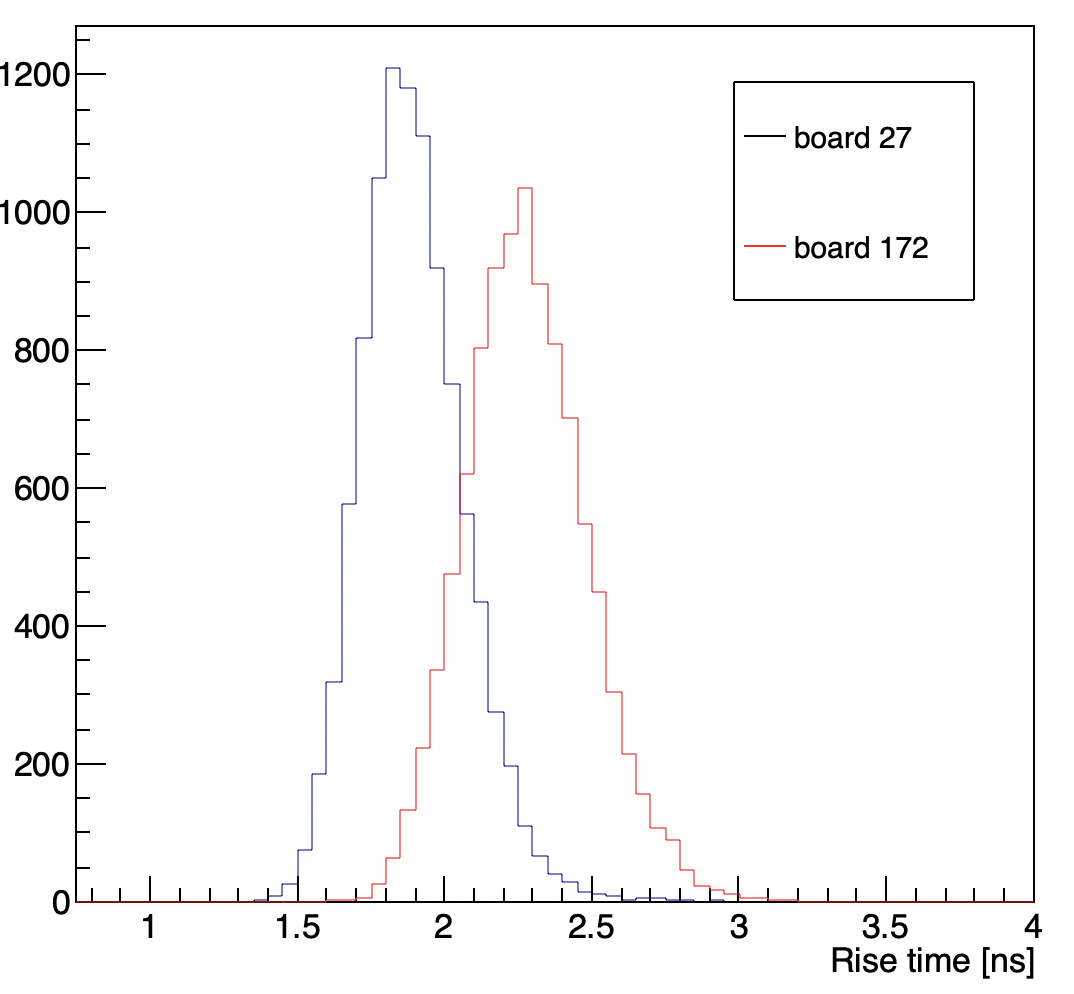 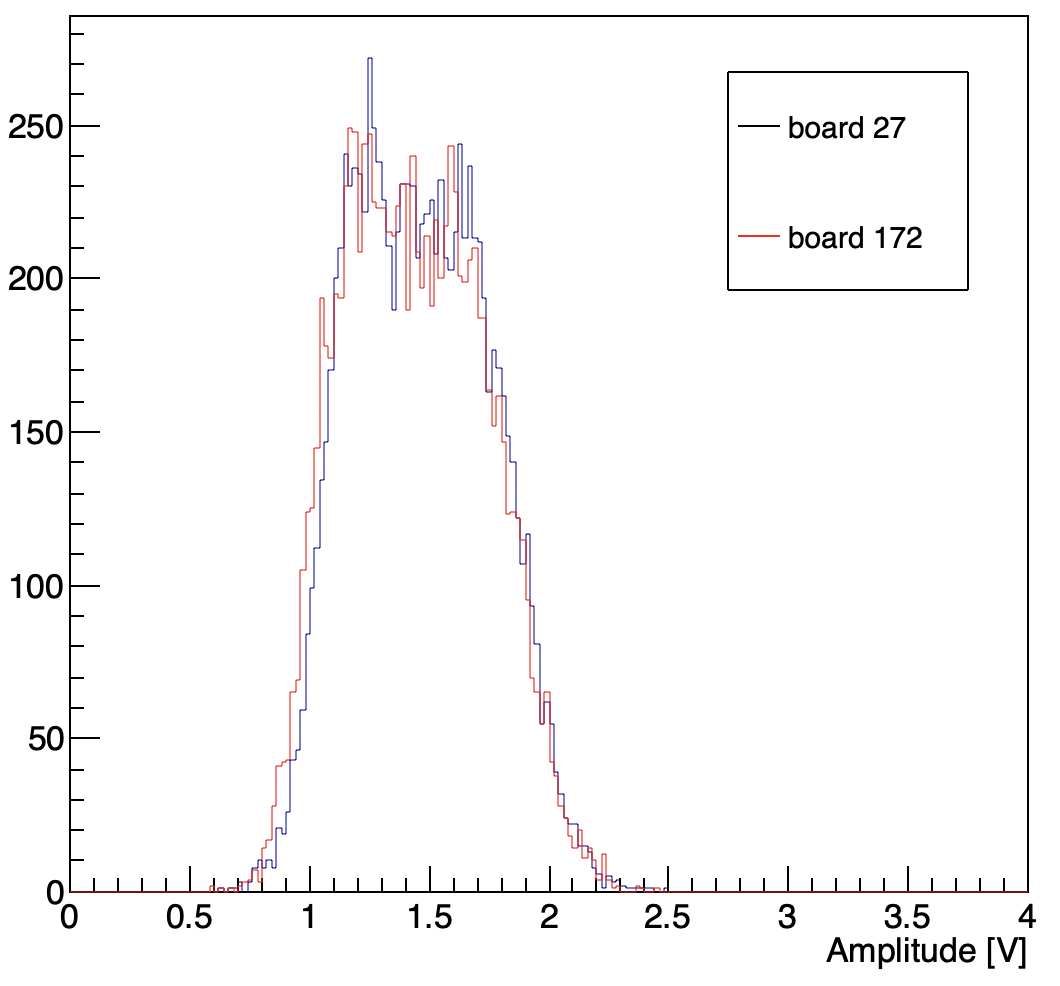 ST
led
Rise time of sum channel
Amplitude of sum channel
The light has been tuned to reasonably reproduced the signals obtains with C ions
We measured the ST time resolution using board 27 and 172
Same setup, same amount of light, same geometry, same signal peak butdifferent rising time!
FOOT general meeting, Trento 2023
11/12/23
Test in lab with LED
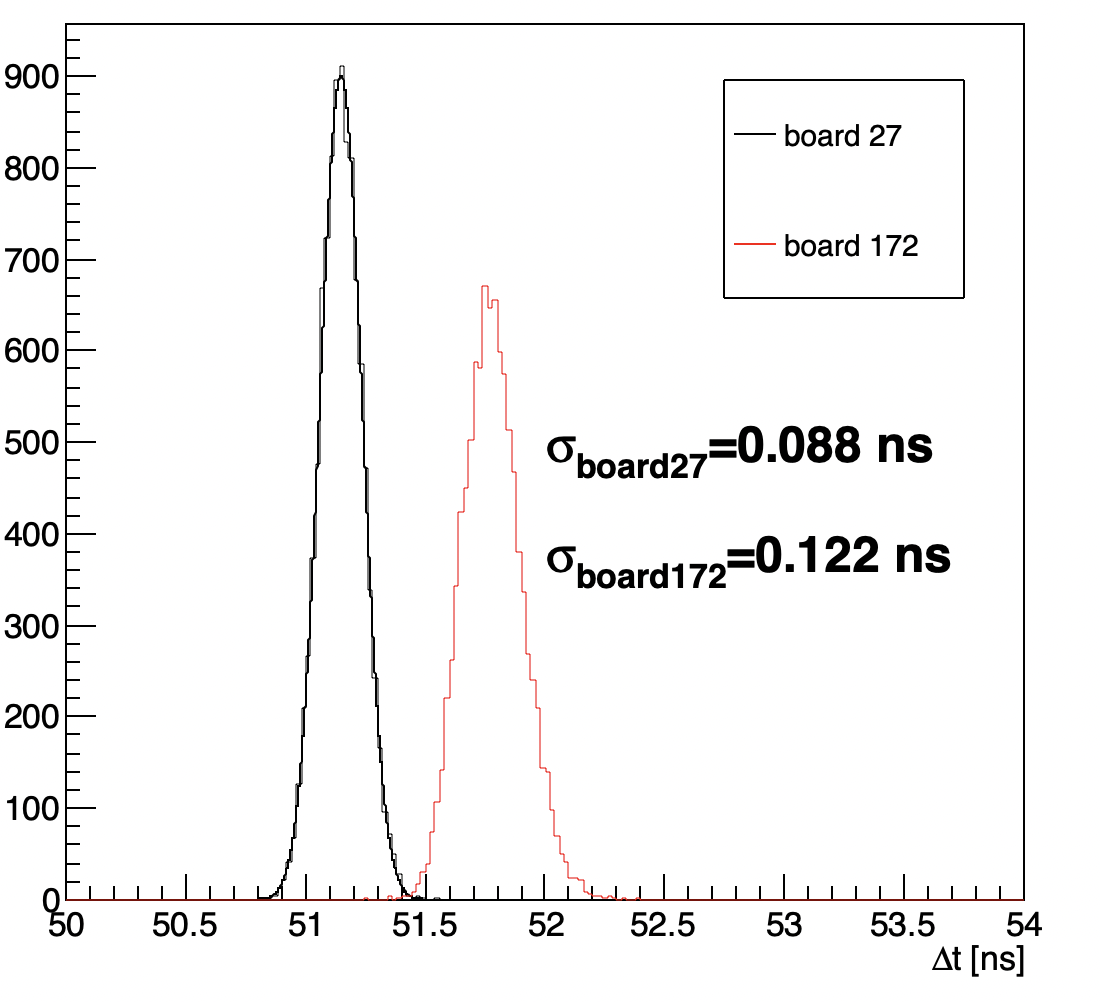 ST
led
The light has been tuned to reasonably reproduced the signals obtains with C ions
We measured the ST time resolution using board 27 and 172
Time resolution computed using the difference between the ST time and the LED trigger signal
Board 27 seems to be better, as expected
FOOT general meeting, Trento 2023
11/12/23
Are we able to improve resolution with software trick?
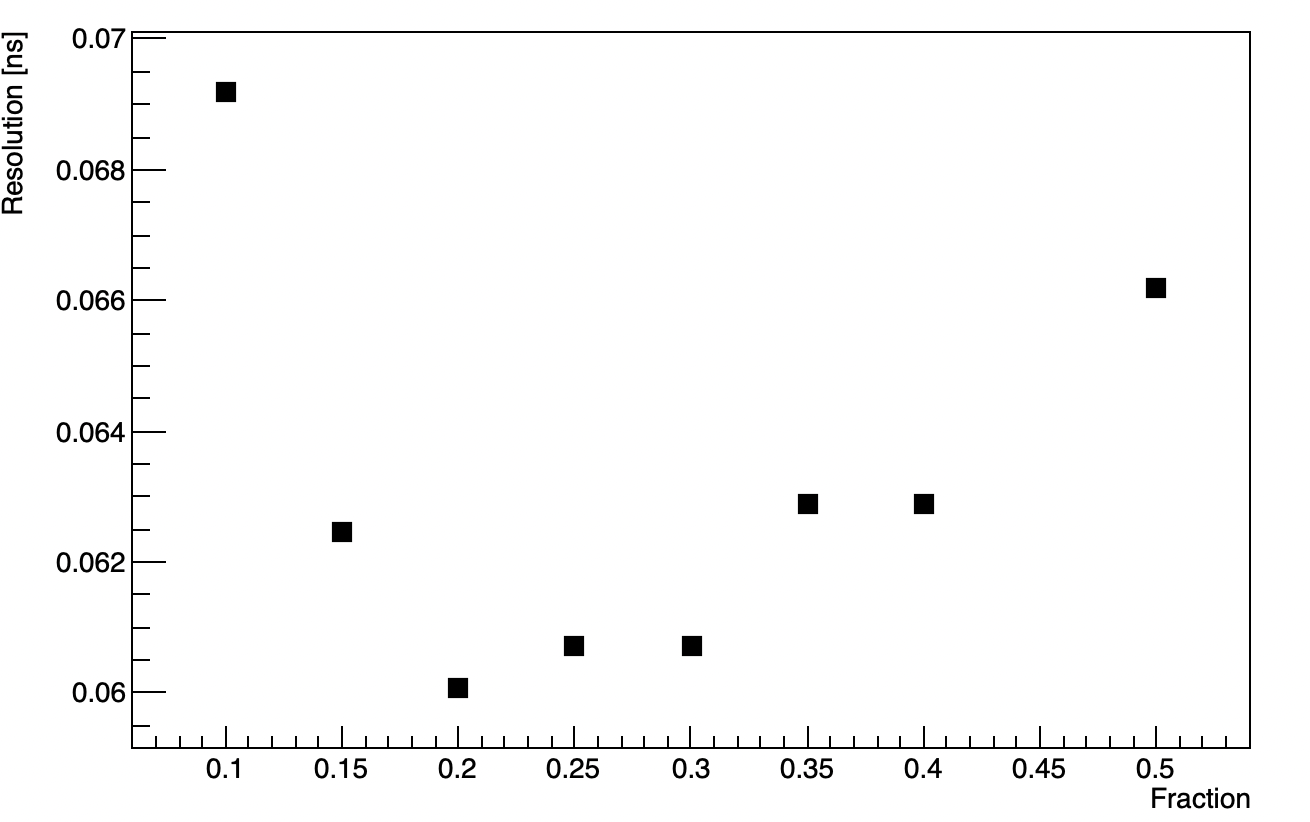 I tried to re-optimise the cfd parameters..

HW cfd behave like simpleCFD (as expected)
ZarrCFD performs worsen than simple CFD (sorry Roberto)
The simpleCFD fraction that lead to resolution remains 20%
FOOT general meeting, Trento 2023
11/12/23